ADHD
Attention deficit hyperactivity disorder
Edited and presented by :Jalal Al-Deen SaqqaHamzeh Al-Tarawneh
Definition
ADHD is a chronic condition characterized by persistent inattention, hyperactivity, and impulsivity inconsistent with the patient’s developmental stage.
ADHD subcategories
A. Predominantly inattentive type
B. Predominantly hyperactive type
C. Combined type
Inattentive Symptoms
Fails to give close attention to details or makes careless mistakes.
Does not appear to listen.
 Struggles to follow through on instructions.
 Has difficulty with organization.
Avoids or dislikes tasks requiring a lot of thinking.
Loses things.
 Is easily distracted.
 Is forgetful in daily activities.
Hyperactivity Symptoms
Fidgets with hands or feet or squirms in chair.
 Has difficulty remaining seated.
Runs about or climbs excessively in childhood.
 Difficulty engaging in activities quietly.
Talks excessively.
Blurts out answers before questions have been completed.
 Difficulty waiting or taking turns.
Interrupts or intrudes upon others.
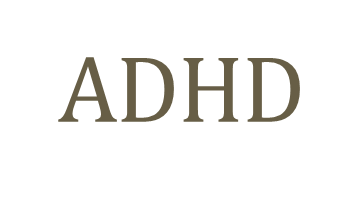 Etiology

The etiology of ADHD is multifactorial and may include:
 Genetic factors:
 ↑ rate in first-degree relatives of affected individuals 

Environmental factors:
 Low birth weight, smoking during pregnancy, childhood   abuse/neglect, neurotoxin/alcohol exposure
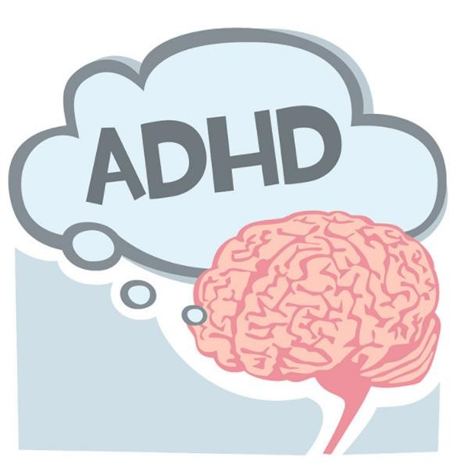 ADHD
Epidemiology
Four times more common in males
Most cases among children 6 to 12 years old
Symptoms persist to adulthood up to 2/3 of cases
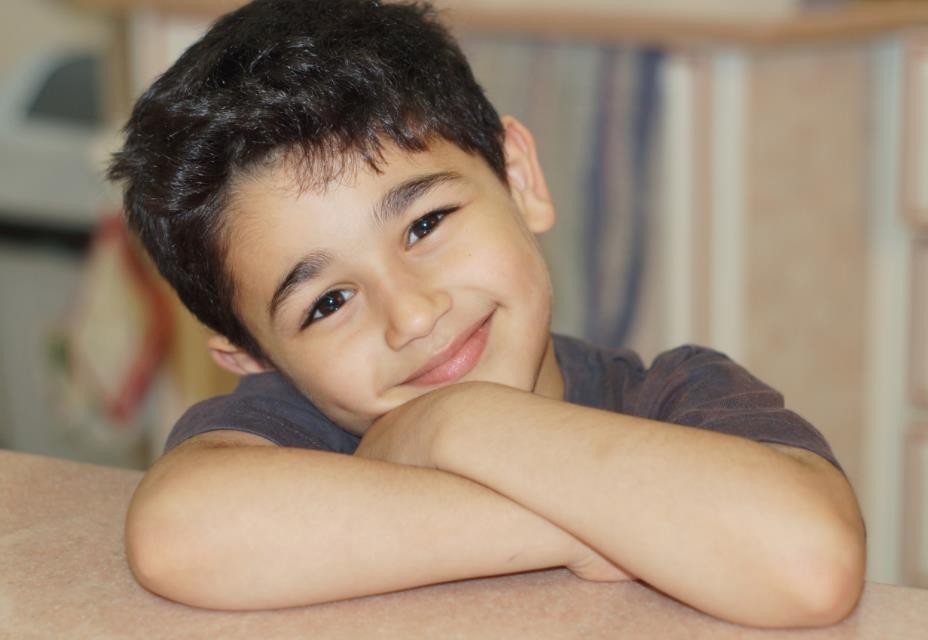 ADHD
Diagnostic Criteria
Frequent symptoms of hyperactivity/impulsivity
Present in more than one setting (school/home)
Persist for at least six months
Present before age of 12
Impairs social/school functioning
Excessive for developmental level of the child
ADHD
Treatment
Behavioral interventions (rewards, time out)
Behavioral therapy
Stimulants
Atomoxetine
Alpha-2 agonists
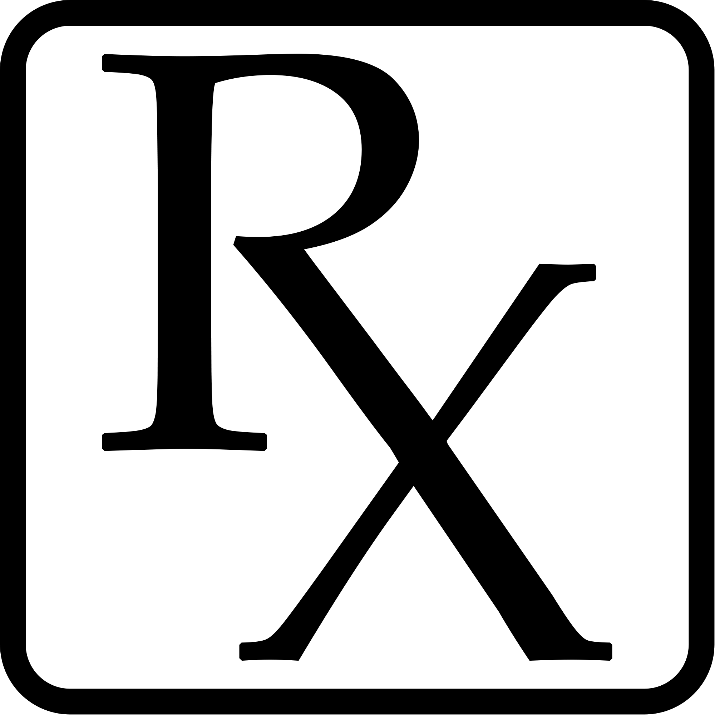 Stimulants
Increase CNS dopamine and norepinephrine activity
Improve ADHD symptoms
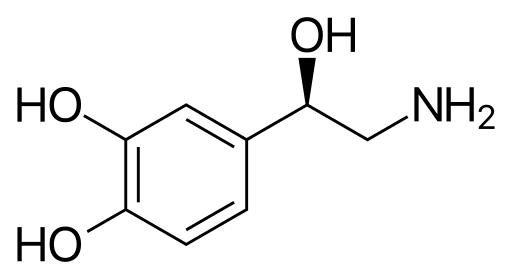 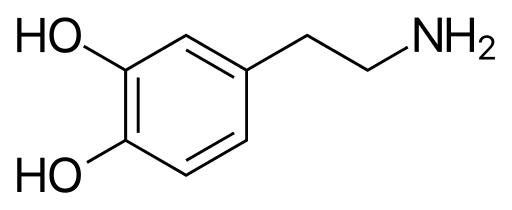 Dopamine
Norepinephrine
Stimulants
Methylphenidate (Ritalin)
Amphetamine (Adderall)
Dexmethylphenidate (Focalin)
Amphetamine
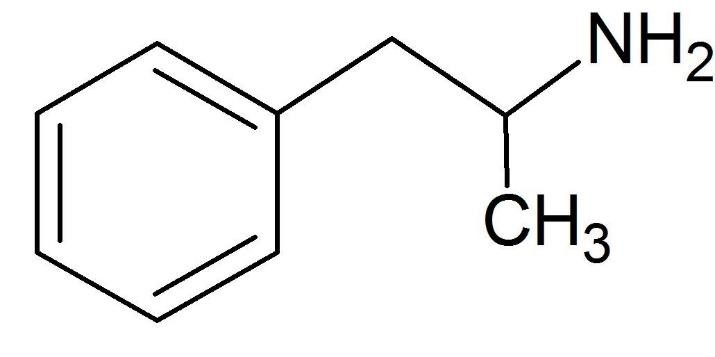 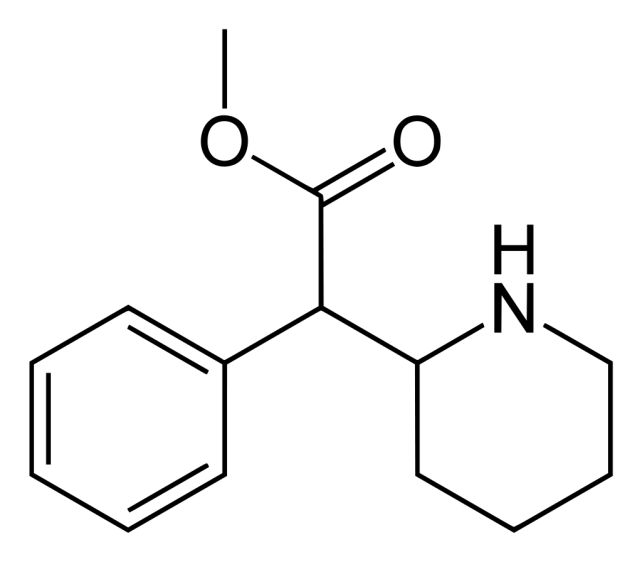 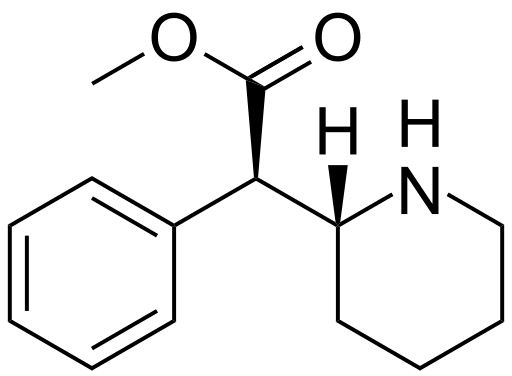 Dexamethylphenidate
Methylphenidate
Stimulants
Adverse Effects
Loss of appetite
Weight loss
Insomnia
Abuse potential
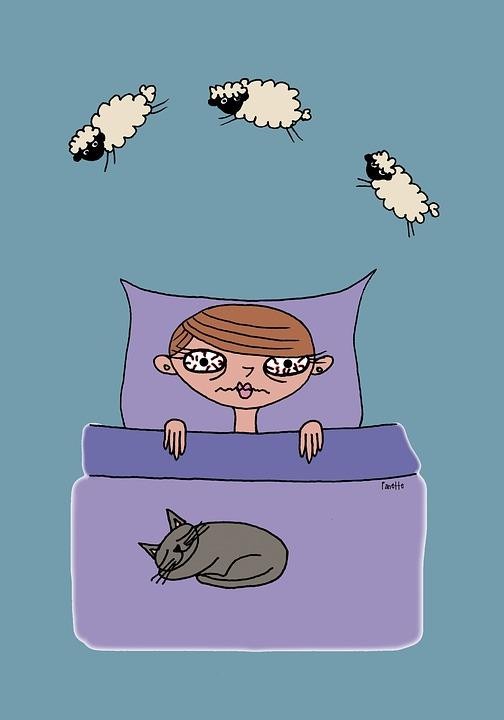 Atomoxetine
Considered a non-stimulant treatment for ADHD
May have less insomnia, loss of appetite
Selective norepinephrine re-uptake inhibitor
No direct effects on dopamine systems in CNS
Dopamine effects may cause euphoria (abuse potential)
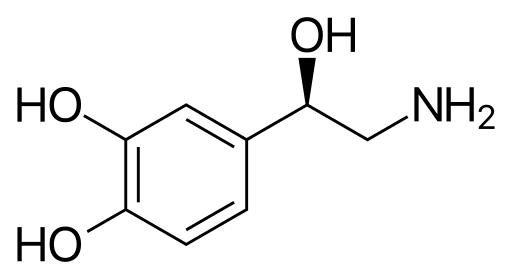 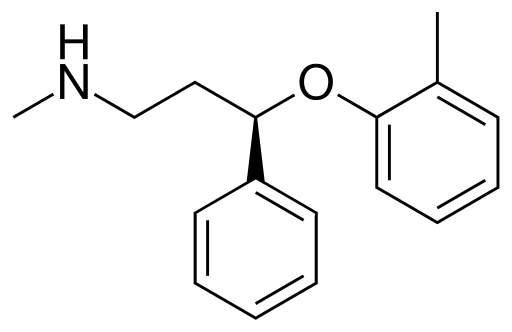 Norepinephrine
Atomoxetine
Alpha-2 Agonists
Clonidine
Old, rarely used hypertension drug
Key side effect: sedation
Guanfacine
Major effects: alpha-2A receptors prefrontal cortex
Increases prefrontal cortical activity
Regulate attention and behavior
ADHD
prognosis

Stable through adolescence.

 Many continue to have symptoms as adults (inattentive > hyperactive) .

High incidence of comorbid oppositional defiant disorder, conduct disorder(CD), and specific learning disorder.
Thank you